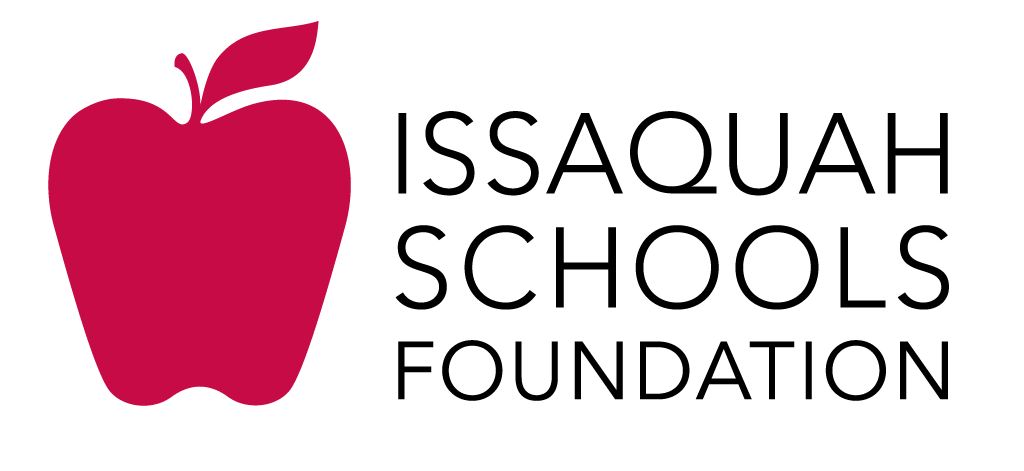 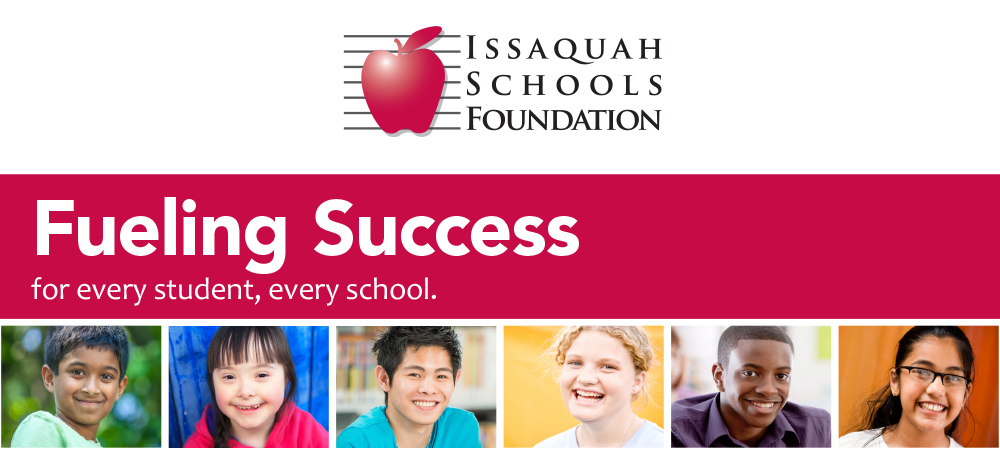 Issaquah Schools Foundation
Established in 1987, the Foundation is a community powered nonprofit helping students build academic foundations, explore opportunities and launch successfully into their future.

The Foundation works to ensure they have the highest quality educational experience possible by funding district-wide programs that are not supported by tax dollars.

Over the years, the Foundation has channeled more than $13 million into schools, supporting students at all levels in the Issaquah School District. 

The Foundation benefits all students.
Almost 20,000 students
26 schools: 16 elementary, 6 middle, 4 high school (and still growing!)
110 square miles in the communities of Issaquah, Sammamish, Bellevue, Newcastle, and Renton
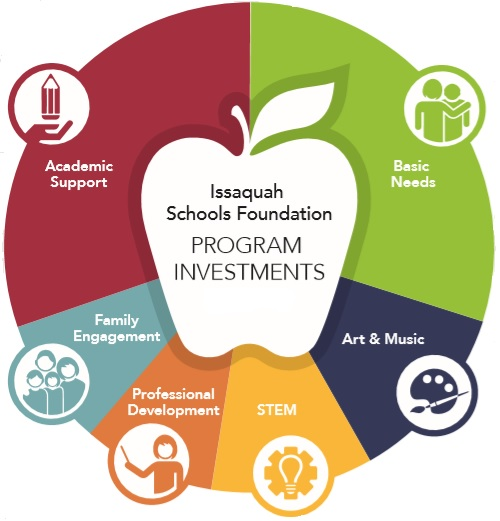 How do we fuel success for  students?By investing in a variety of areas that support them.
What funding do we provide?
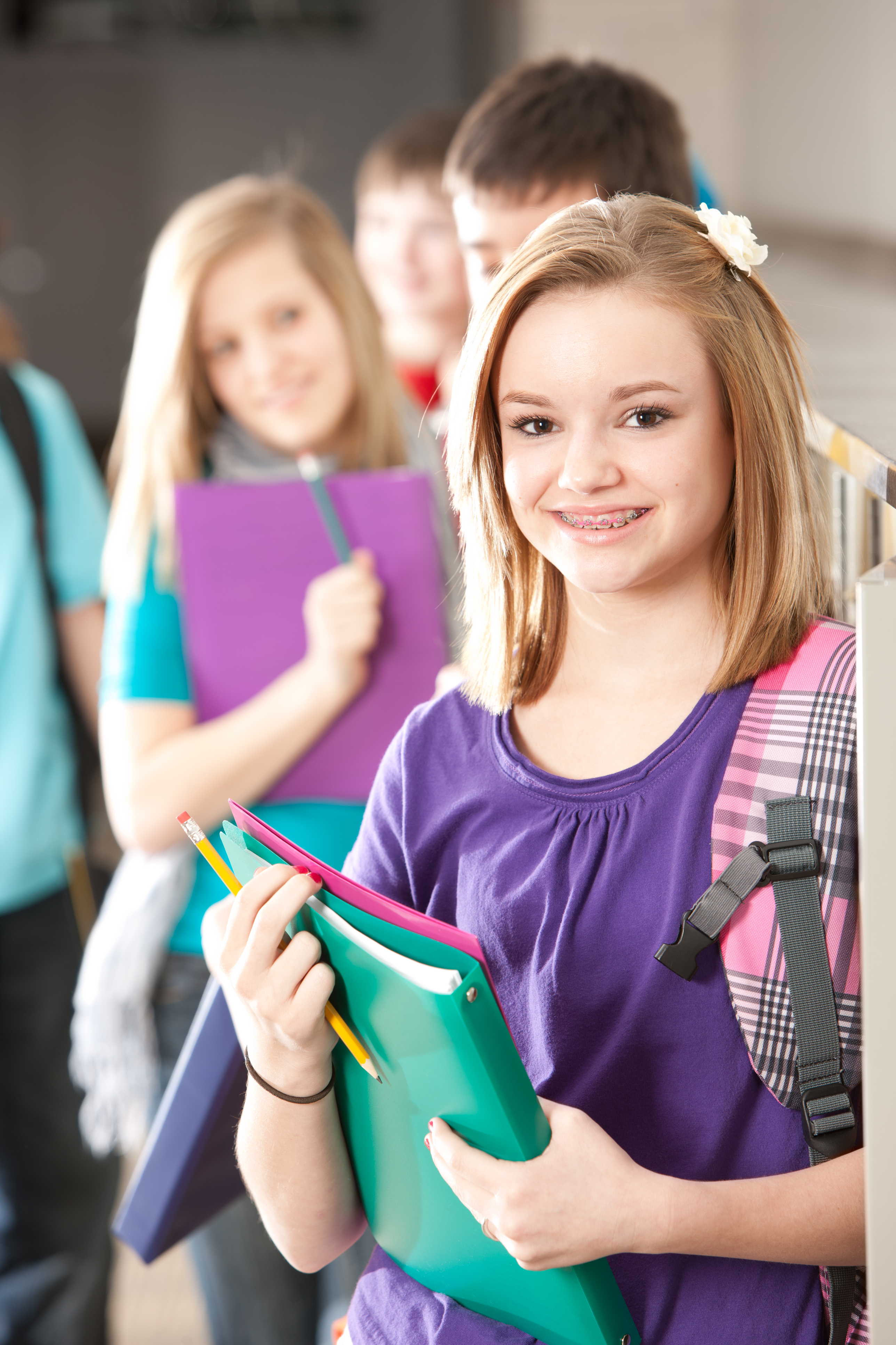 Academic Support
Allocation for schools to provide after school tutoring.
Student Academic Grants for outside tutoring.
Basic Student Needs
Backpacks & School supplies.
Food during the school day. 
Arts & Music 
Fine Arts Fund supporting band, orchestra, choir, theater, and visual arts.
STEM
Robotics clubs, STEM clubs, STEMposium & MORE!
Professional Development
Grants for teachers & staff.
Family Engagement
Cultural Bridges – strengthen relationships with families from diverse cultures.
Parenting Education through Parenting Toolbox & ParentWiser
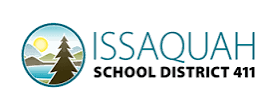 Partnerships
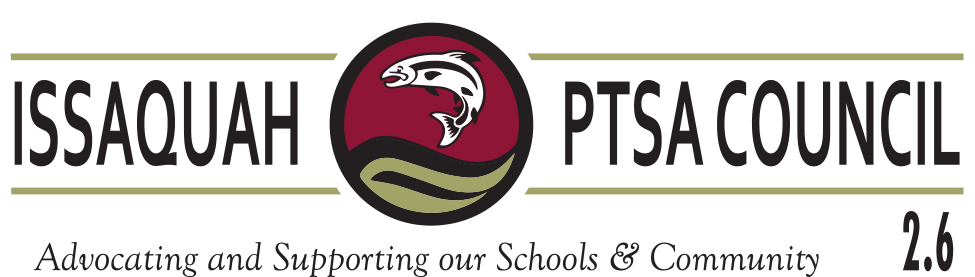 One important way we support our students is through partnerships with other local organizations including:
- Issaquah School District
- PTA/PTSAs
- Issaquah Food & Clothing Bank
- Influence the Choice
- Issaquah Nourishing Network
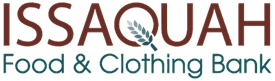 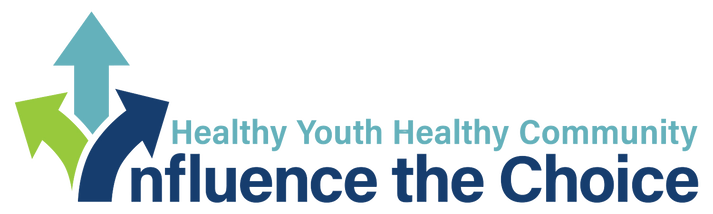 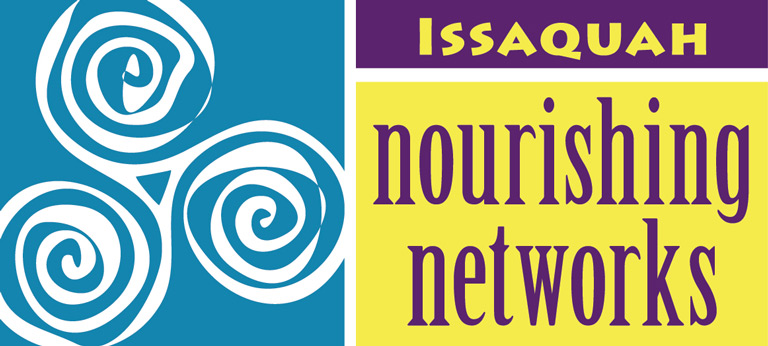 Who We Are
Board Trustees
Student Trustees
Professional Staff
Community Members
How You Can Help
Work on your Elevator Pitch – go for clear, concise, & compelling!I started working with the Issaquah Schools Foundation as an ambassador this year. They help fund Parentwiser events for the district and I was so impressed with the speakers they’ve had - Julie Lythcott-Haims was amazing. It’s great the Foundation not only supports Issaquah students and teachers, but parents too. Have you been to a Parentwiser event?
Share Foundation communications through applicable channels at your school (PTA social media, newsletters, etc.)
Support the Foundation on social media – Likes & Comments help!
Speak at PTA meetings or invite an ISF board or staff member to speak
Presenting the Foundation
You’ve GotThis!
Introduce yourself and why you are supportive of the Foundation. (Your Elevator Pitch!)
Highlight that the Foundation offers programs that are district-wide providing opportunities for all students. 
	Examples: Tools4School or Cultural Bridges
Give an examples of funding in your building or school level. 	Details can be found at: http://isfdn.org/programs-by-school
Share upcoming events or ways to get involved
Looking Ahead
October: Step Up for Kids campaign
October 30: Monster Mash 5k
November 21: Teacher Grant Applications Due
Dec/Jan: Grant Judging
Jan 31: Grants Announced

Spring: Nourish Every Mind events
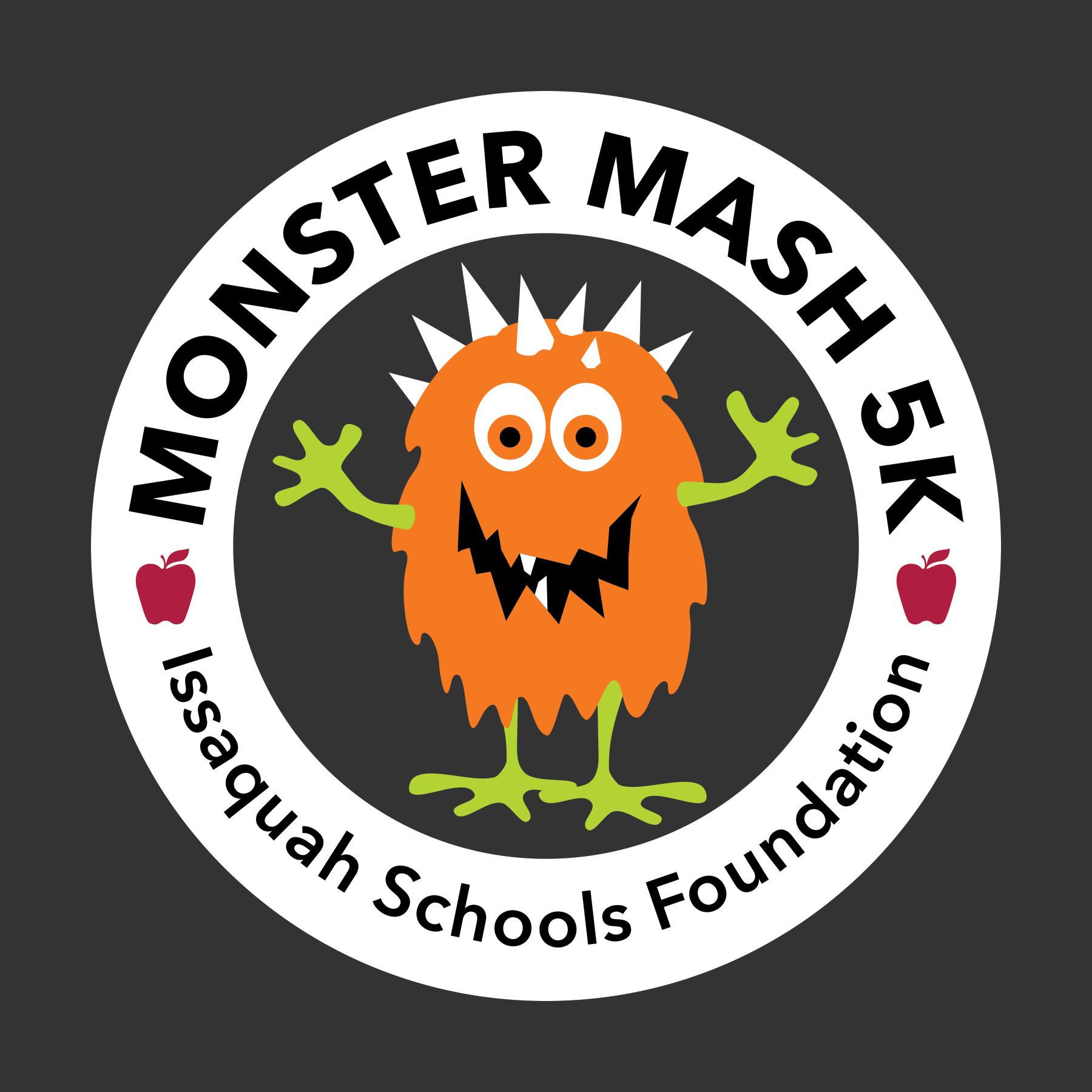 Thank you for your time!
Laura Gaffney 
L.Gaffney@isfdn.org
773-369-6088
Jenell Tamaela
Jenell1973@Comcast.net
206-914-9449
[Speaker Notes: Laura will follow-up with links to the presentation, ambassador description/year at a glance and programs supported at each school. Will ask that people respond if they need materials for any in-person events or have any upcoming dates to include ISF.]